Facilitation Skills
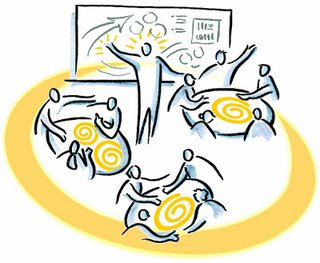 Terri Geerinck
Based on the work of Ingrid Bens 
(Facilitation at a Glance)
Today’s plan
This session is designed to develop facilitation skills among college leaders:

Defining facilitation
Core practices
Preparing to facilitate
Meeting management
Supporting participation 
Using facilitation tools
Introduction
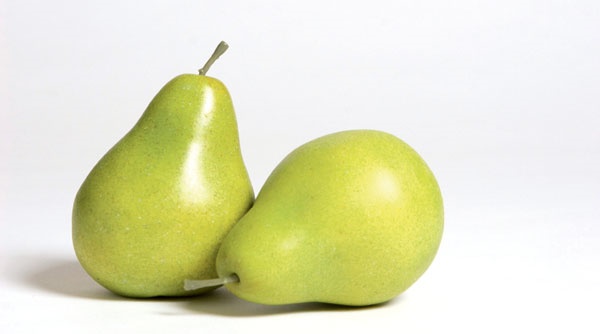 On one side of your card, write what you hope to GAIN from this workshop
On the other side, write a list of words that you think characterize facilitator/facilitation
Find the other person who has the same colour dot/triangle on their card as you do, and form a pair
Share what you have written on your cards
[Speaker Notes: Once exercise is complete, ask for volunteers to share. 
Refer to bottom of page 5 – Facilitators always…stay neutral, listen actively, ask questions, etc.]
Goals of facilitation
Facilitators focus on PROCESS (how), not content (what)
Facilitators help groups to achieve THEIR (the group’s) goals
Facilitators help groups to build skills in communication, problem-solving, conflict management, decision making
Facilitators support the development of leadership within the group
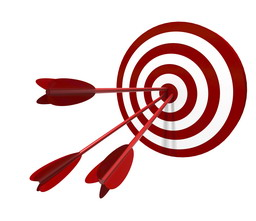 [Speaker Notes: Refer to top of page 5 – Content (what) and Process (how)

The task…The methods
The subject for discussion…How relations are maintained]
Why facilitation skills for leaders?
Leaders who use facilitative techniques and approaches
Are transparent 
Show integrity and respect for others
Ensure equal voice and encourage diversity
Encourage innovation through exploration
Are clear about accountability for themselves and their team members
Develop team members’ skills, which supports sustainability and development
Key Facilitation Role
Facilitators remove themselves from their leadership role (if the leader) and use a variety of processes and techniques to support the group /team in achieving its goals
Facilitators use tools/ skills
Pick the ones that match the goals and abilities of group/ team
https://www.youtube.com/watch?v=xQW1fEwYZVA
The facilitator stance
Facilitators do
Help the group define its goals
Suggest processes and tools to assist the group to move toward their goals
Monitor interactions, intervening as appropriate to support continued progress
Provide a “container” and strategies that assist in consensus building and equity of participation
Control the process of the meeting
ASK the group how they want to proceed
Facilitators do NOT
Interject their own opinions
Judge others’ contributions in relation to content
Interrupt when the process is going well
Control the content or decisions of the group work
Monopolize the conversation
Make decisions on content for the group
TELL the group how they should proceed
[Speaker Notes: I’m noticing a lot of feeling about…and I’m wondering if we need to change the agenda. 

Do  check in with the group…]
Core Skills Activity
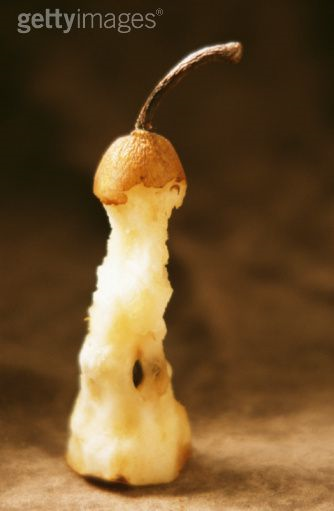 Facilitators have core skills
What are they?  
In groups, identify some core skills
Plan to present your work to the group
[Speaker Notes: Poster Walk

Provide each pair with a flip chart paper, topic – they write down their findings
Post flip chart around the room

Each pair will post their flipchart with their summary sentence
The entire group will get up and walk around together to each pair’s poster – the pairs will present and allow for discussion
Continue on until we have visit each pair’s poster

Pair 1 – Stay neutral
2- listen actively
3- ask questions
4 - paraphrase to clarify
5 – synthesize ideas
6- stay on track
7 – use spell check button – DRAW SP BUTTON
8- give and receive feedback 
9- test assumptions
10- collect ideas
11- summaries clearly]
Core Skills
Stay neutral on content
Listen actively
Ask good questions
Paraphrase and Summarize
Keep group on track
Manage Climate
Make process checks
Check Perceptions
Manage Conflict
Time for Check-in
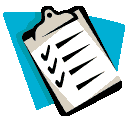 [Speaker Notes: Ask participants to raise their hand if they are learning what they hoped to get from the session
Raise hand if they can relate the information to their work]
The Process
Stages of Facilitation: Before, During, and After
Before facilitating
Interview event coordinator 
Why do they want a facilitator?
Goals/ purpose of event (decision-making or non?)
Potential issues
Empowerment level 
Consider checking with event participants (survey or interviews)
Create a draft design; obtain feedback; revise
Have alternate plans, extra process tools in mind
[Speaker Notes: Empowerment Level – page 67]
During Facilitation: Core Skills
Paraphrasing (mirroring)
Reporting behaviour
Describing feelings
Checking perceptions
Ask, don’t tell!
The Four “Ps” of Facilitation
Process
Progress
Pace
People
Must continually check all four during the session
Decision-making options
At the end of the session
Clarify who is doing what to meet any goals set out during session.
If there is follow-up, plan accordingly with the group, ie, next meeting agenda, when do you check in, etc.
Get feedback from participants.
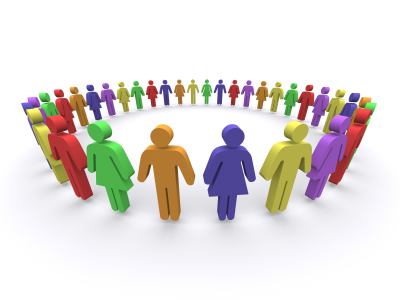 Meeting management
In your new pair, brainstorm a list of “meeting stoppers”—behaviours that hinder success at meetings
Now brainstorm a list of behaviours that can fix each “stopper”
Let’s stop and share
[Speaker Notes: Behaviours that hinder progress of a meeting:
Closed mindedness
Hidden agendas
Environment – room, temp, time of day, etc.
Participants – intimidating
Individual’s frame of mind
Subject knowledge
Cell phones/technology – could be a distraction]
Behaviours
Listening to others
Paraphrasing
Praising other’s ideas
Asking for critique
Open to alternatives
Focus on facts
Staying calm and friendly
Interrupting
Not acknowledging
Criticizing
Pushing own ideas
Getting defensive
Sticking to your ideas
Basing ideas on personal agenda
Overly emotional
HELP
HINDER
Barriers to participation
Create a list of things that might prevent people from participating fully in a facilitated event in pairs
Share with larger group
Conflict vs. Debate
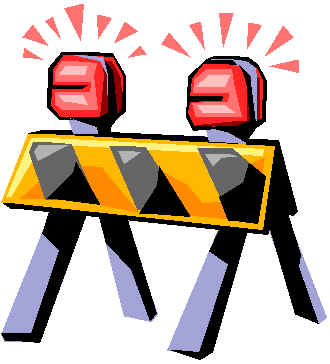 [Speaker Notes: Feelings and knowledge of topic
History of format
Other participants hinder one’s level of participation
Frustrated with the subject matter/topic/process
The facilitator – Tell, not ask
Unsafe environment – what is said in this rooms stays in this room, etc

How to encourage participation: pg 45
Email agenda prior to event/meeting include learning outcomes
Survey participants
Background of the facilitator
Set norms
Purpose of meeting]
Barriers to participation
For full participation, people must
Feel relaxed
Understand the topic
Have had some say in the planning
Feel committed to the topic
Have the required information
Feel safe
Not feel influenced
Have confidence in the facilitator
Are comfortable in the meeting room
Feel the organization will take action on their ideas

How can we ensure these criteria are in place?
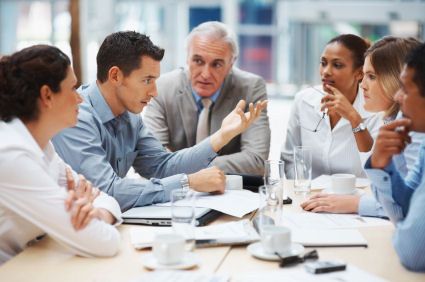 Process Tools
Familiar Ones:
SWOT (program review, program development) http://www.researchomatic.com/Swot-Analysis-145181.html
Brainstorming (course development, budget)
Visioning (new program design)
Force-Field Analysis
Gap Analysis (curriculum review, course review)
Force-Field Analysishttp://www.change-management-consultant.com/force-field-analysis.html
SWOT ANALYSIS
STRENGTH
WEAKNESS
What do you do well?
What are your asssts?
What could you do better, but don’t?
OPPORTUNITY
THREAT
What current changes may be of benefit?
Are there competitors out there?
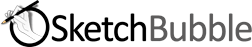 Gap Analysis
F
FACTORS
THE GAP
Outline Goal Action Plan
The factors keeping us at status quo
What is the gap(s)?
What can we do to achieve our goal?
Current State
GOAL (desired future)
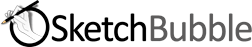 Summary activity
Think-pair-share with your original partner
What is the most valuable thing you learned today?
How do you see yourself using facilitation skills
Faculty?
Program Coordinator?
Associate Dean/ Chair?
Dean?
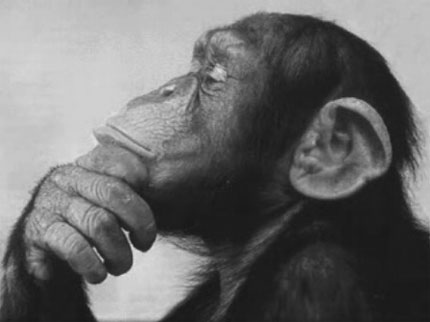 Recommended resource:

Facilitation at a Glance!:Your Pocket Guide to Facilitation (3rd ed.)
Ingrid Bens, M.Ed.

Contact me: tgeerinck@sympatico.ca